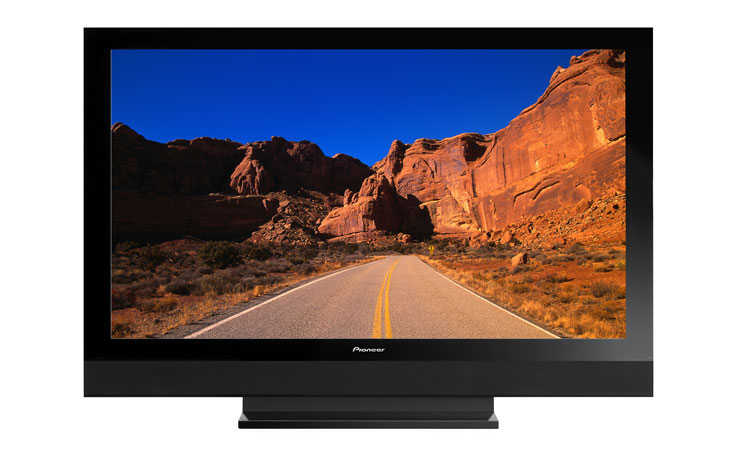 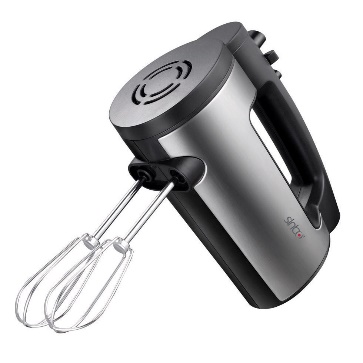 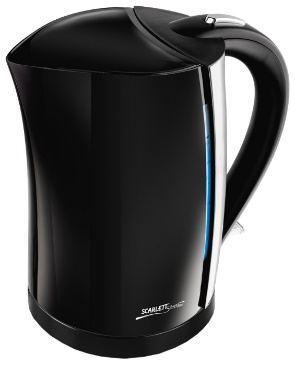 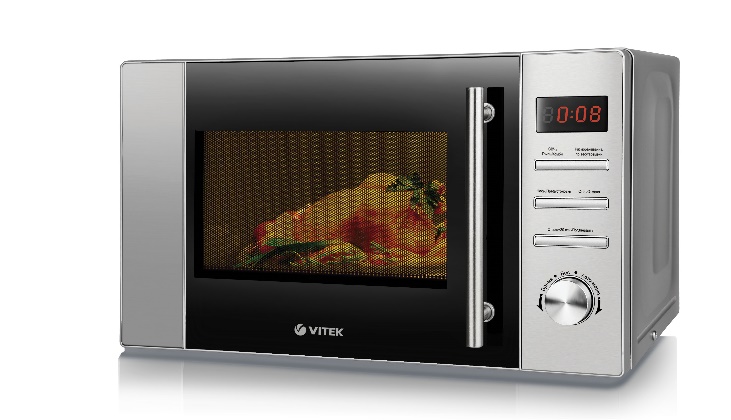 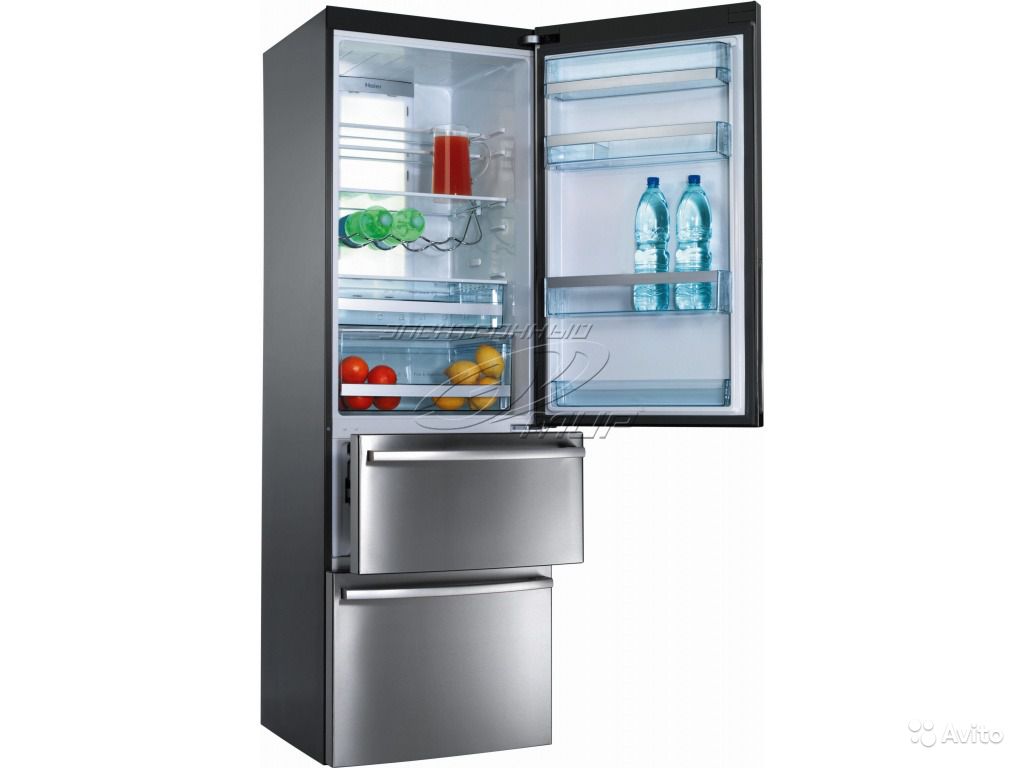 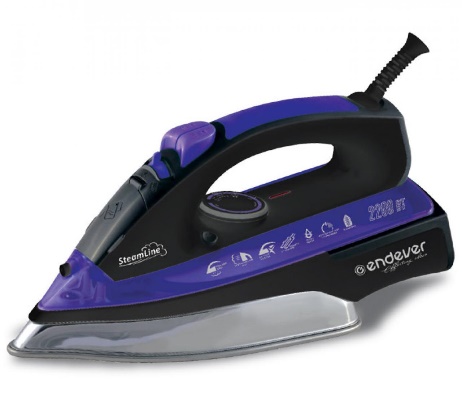 БЫТОВЫЕ
ЭЛЕКТРОПРИБОРЫ
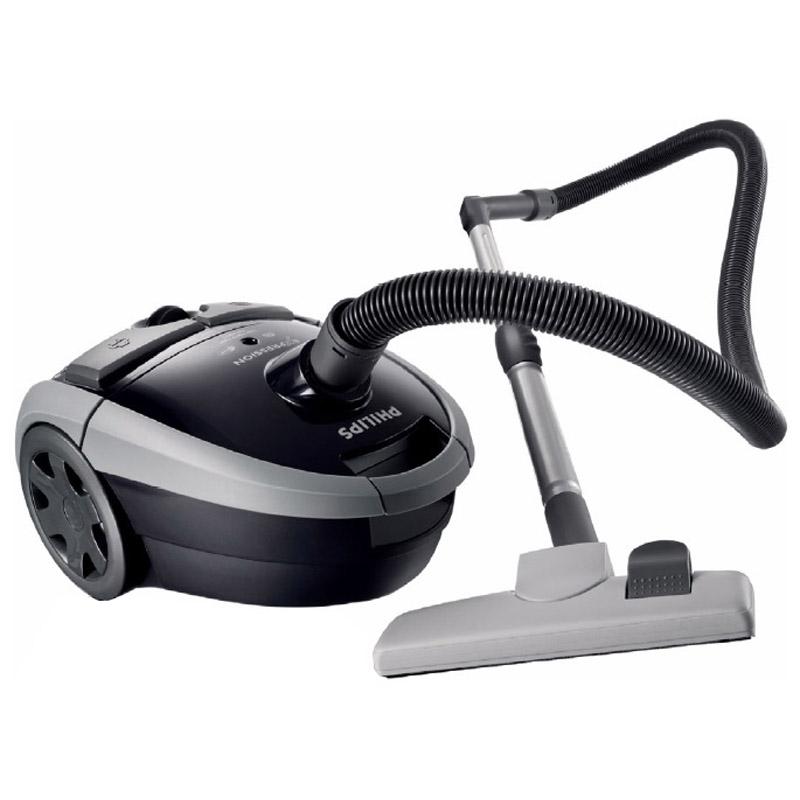 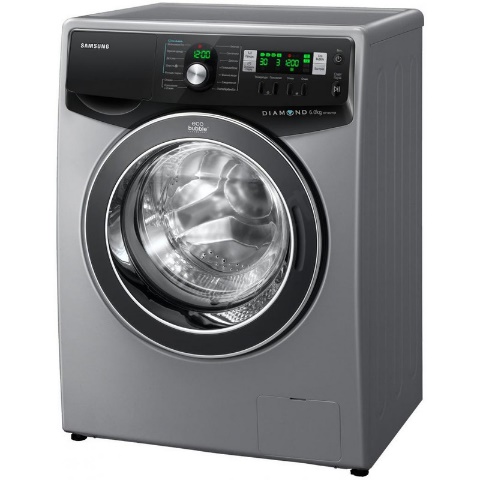 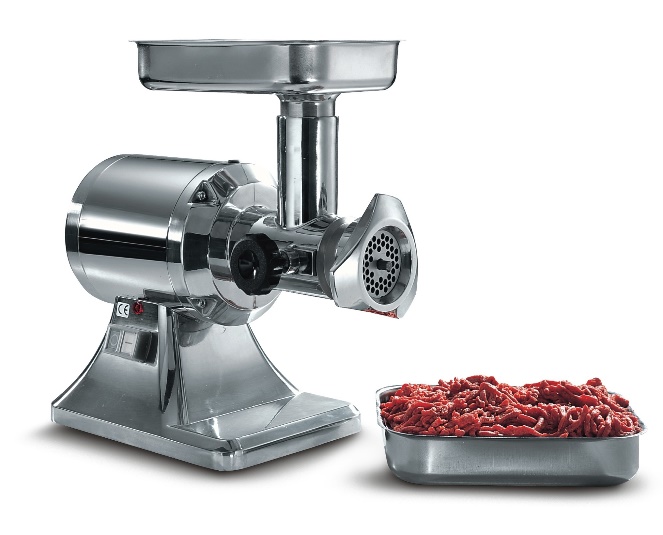 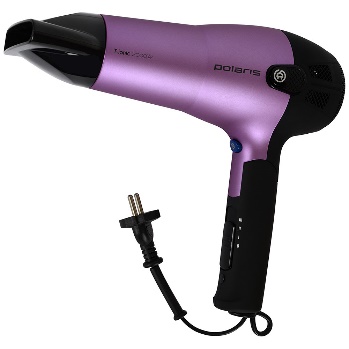 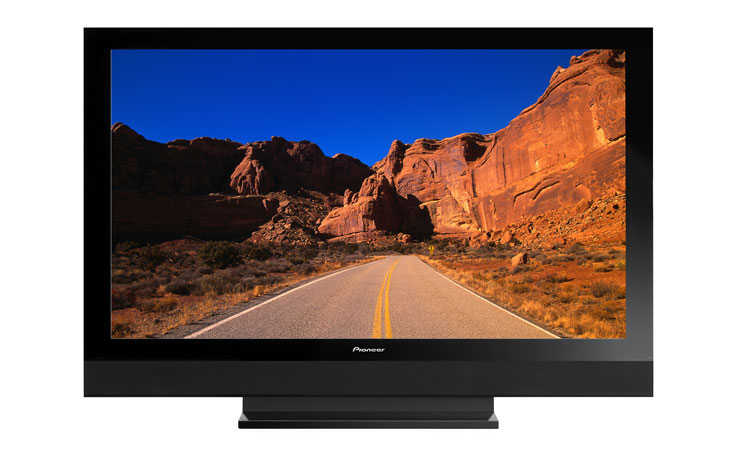 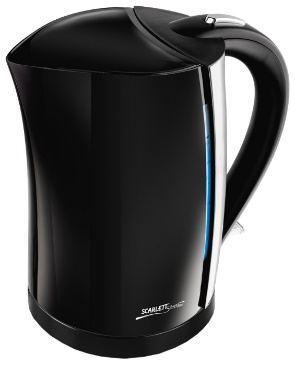 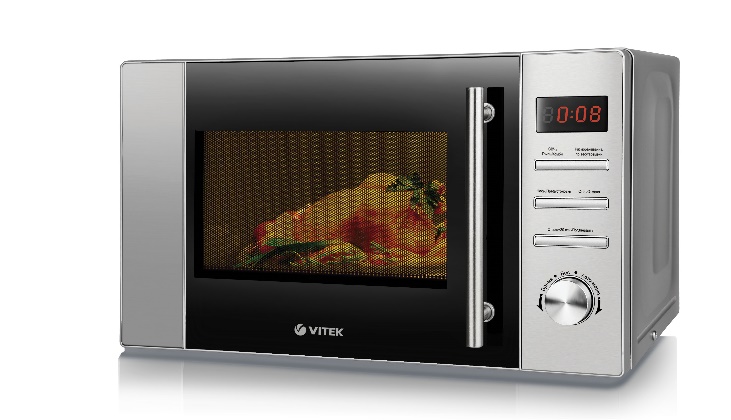 Очень любим дом мы свой,И уютный, и родной.Но не каждый бы сумелПеределать массу дел.Нужно дома нам убрать,Приготовить, постирать,А еще белье погладить…Как со всей работой сладить?И чудесно, что сейчасЕсть помощники у нас.Труд они нам облегчают,Время наше сберегают.А приходится им братцы,Электричеством питаться.Всем понятно и без спора,Это – электроприборы.
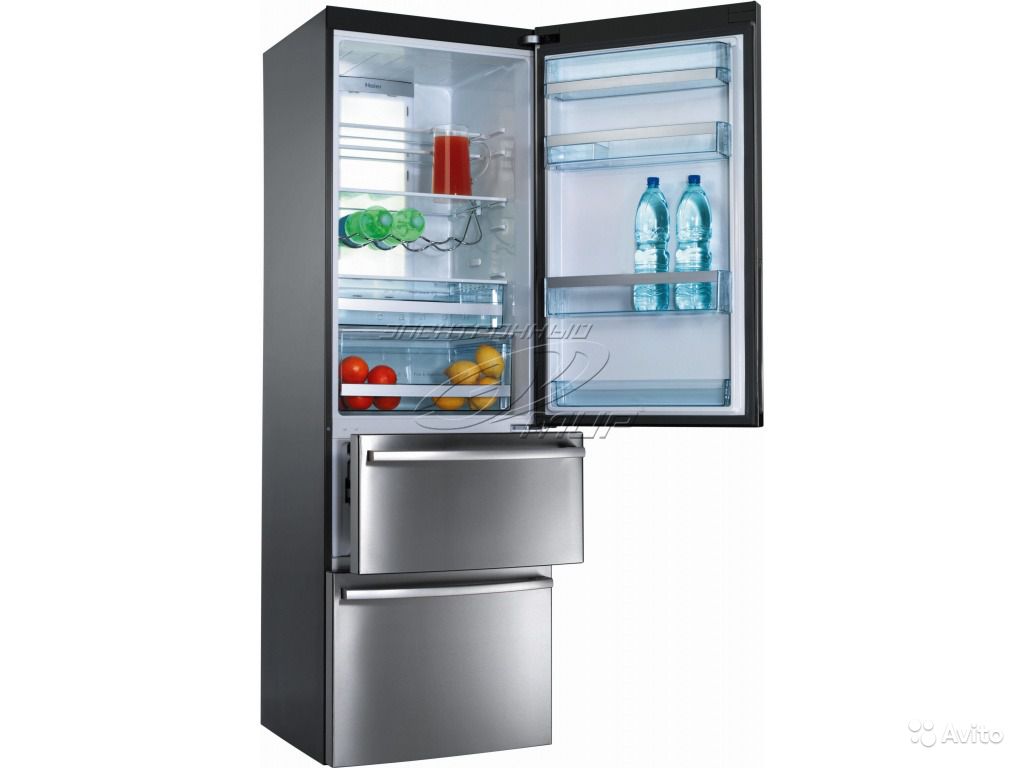 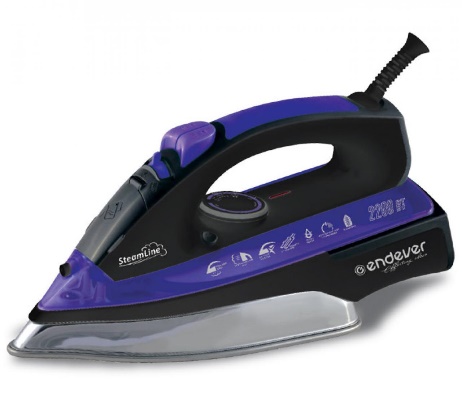 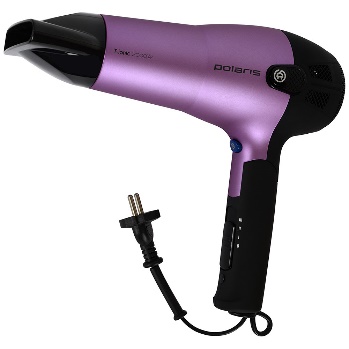 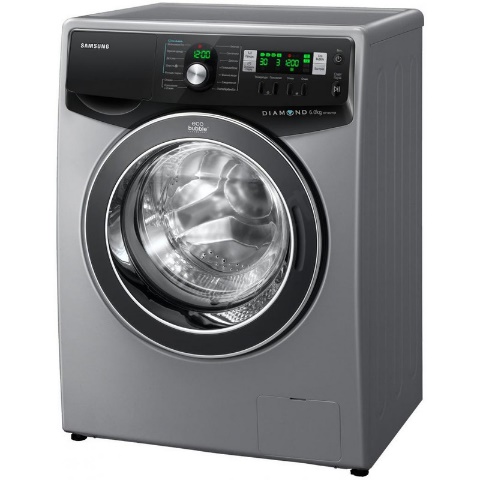 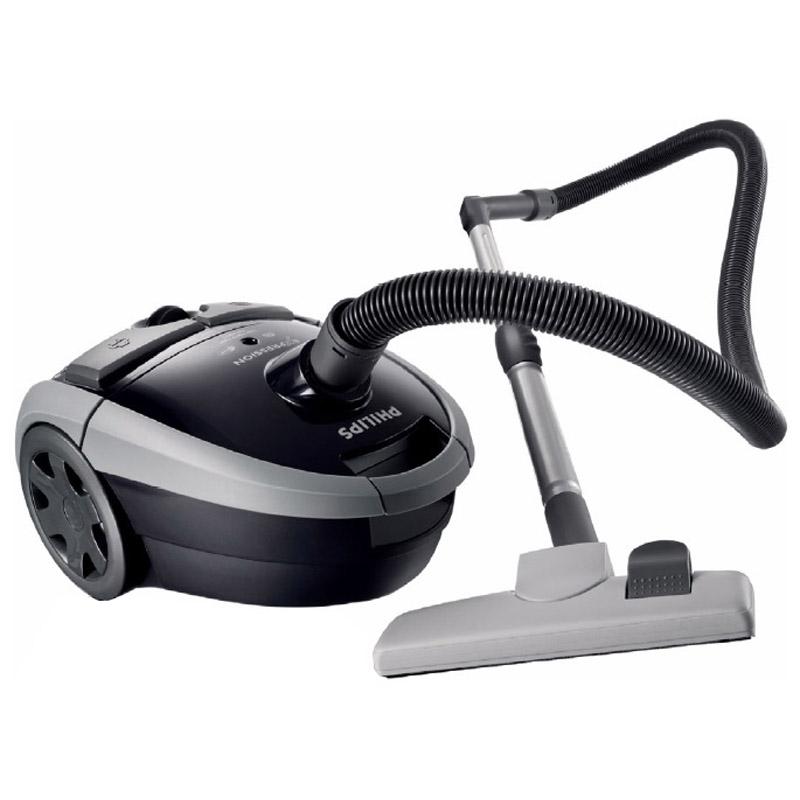 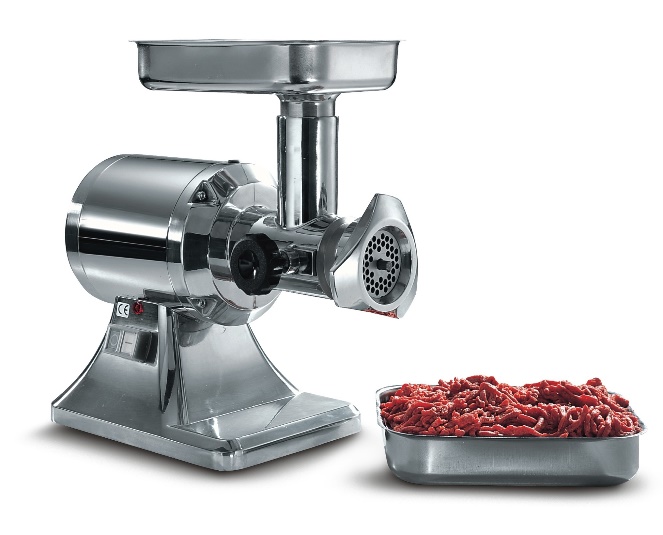 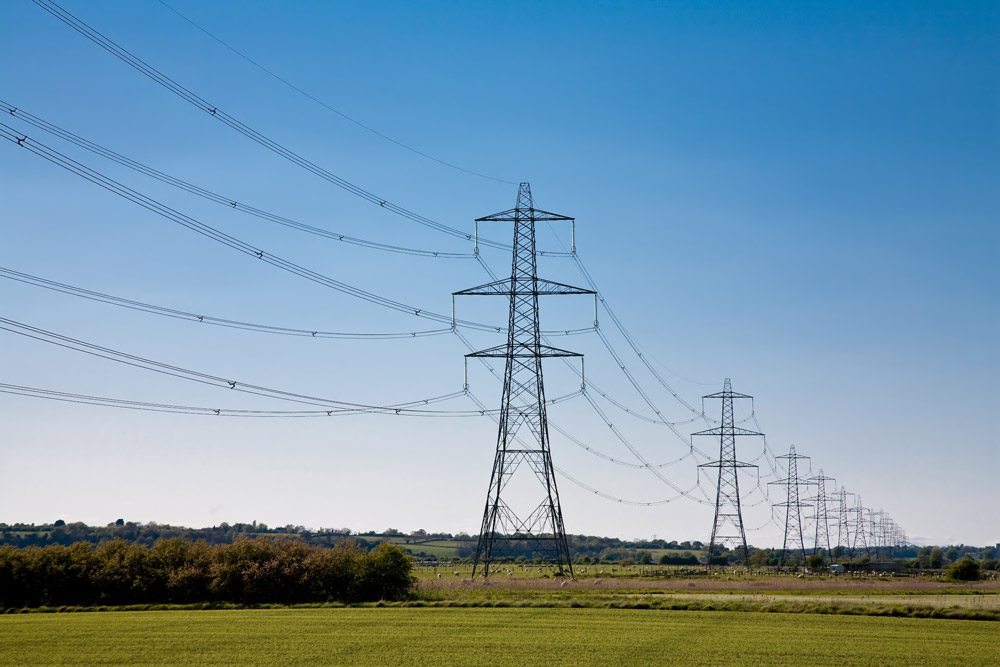 Ток бежит по проводам,Свет несет в квартиру нам.Чтоб работали приборы, Холодильник, мониторы,Кофемолка, пылесос,Ток энергию несет.
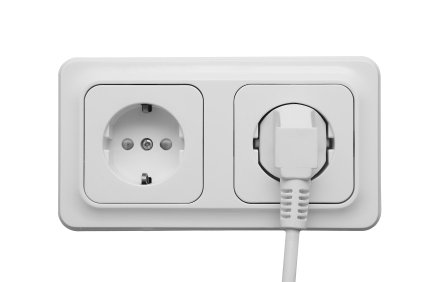 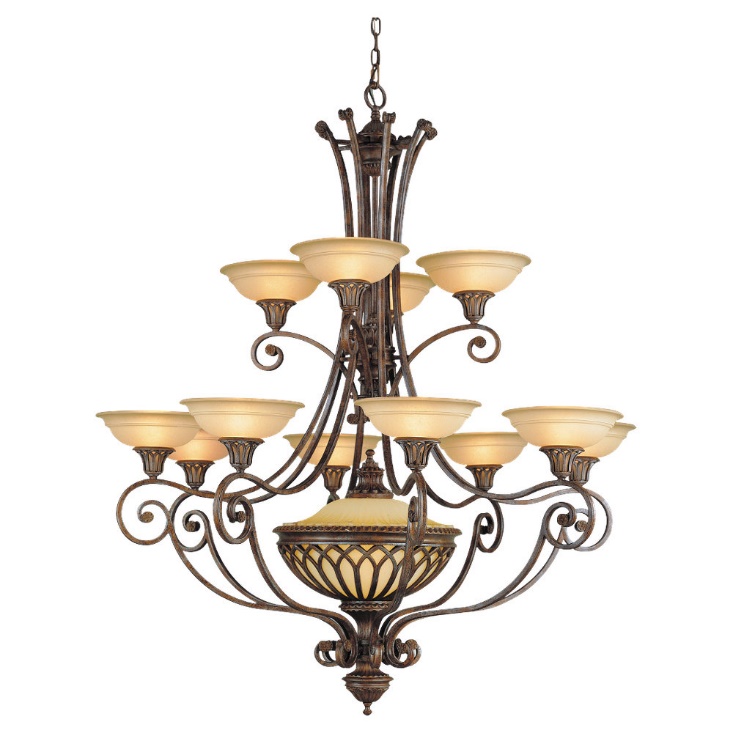 Привела я солнце за свое оконце.К потолку подвесила -Стало дома весело.
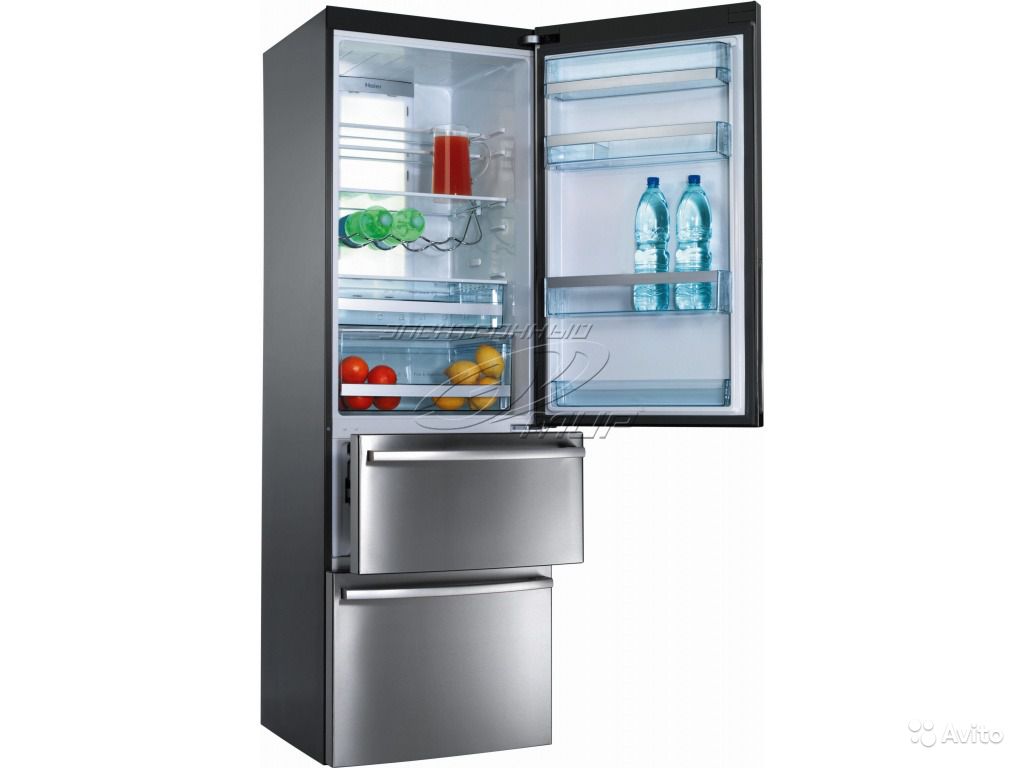 Полюбуйся, посмотри–
Полюс Северный внутри!
Там сверкает снег да лед,
Там сама зима живет.
Навсегда нам эту зиму
Привезли из магазина.
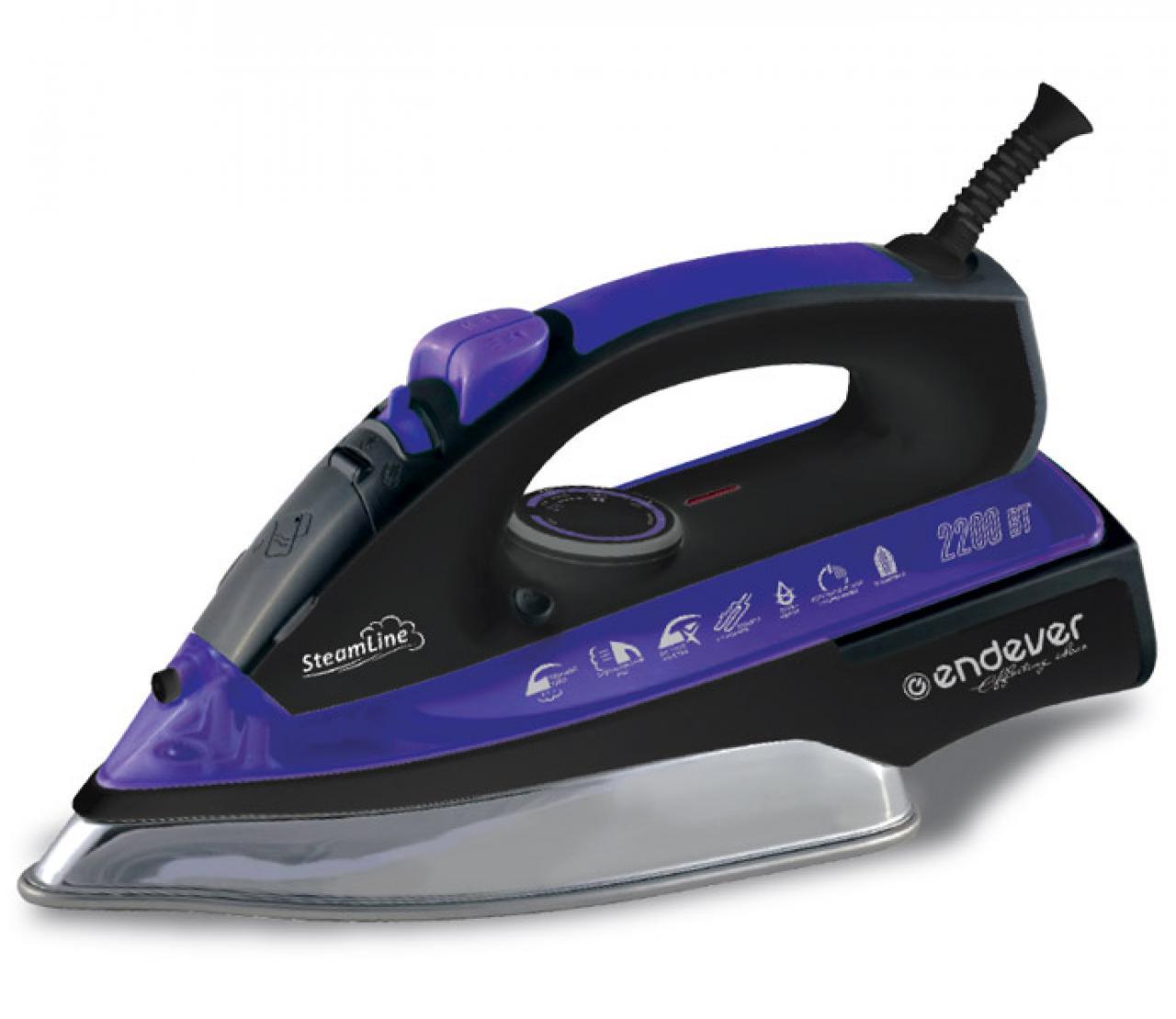 После стирки у простынки
Он разгладит все морщинки,
Только ты его не тронь,
Он горячий как огонь.
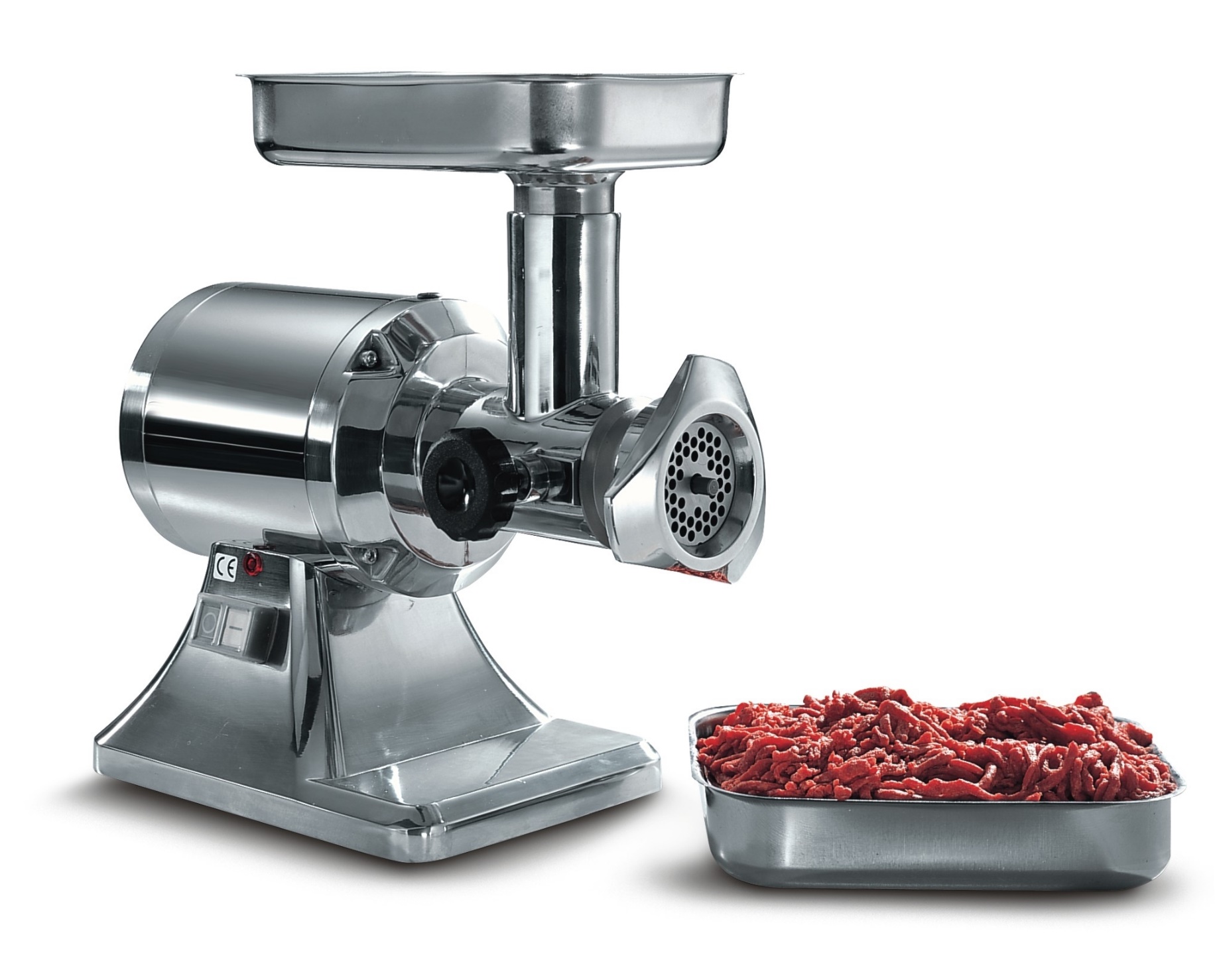 Ей набили мясом рот,И она его жует,Жует, жует и не глотает –И в тарелку отправляет.
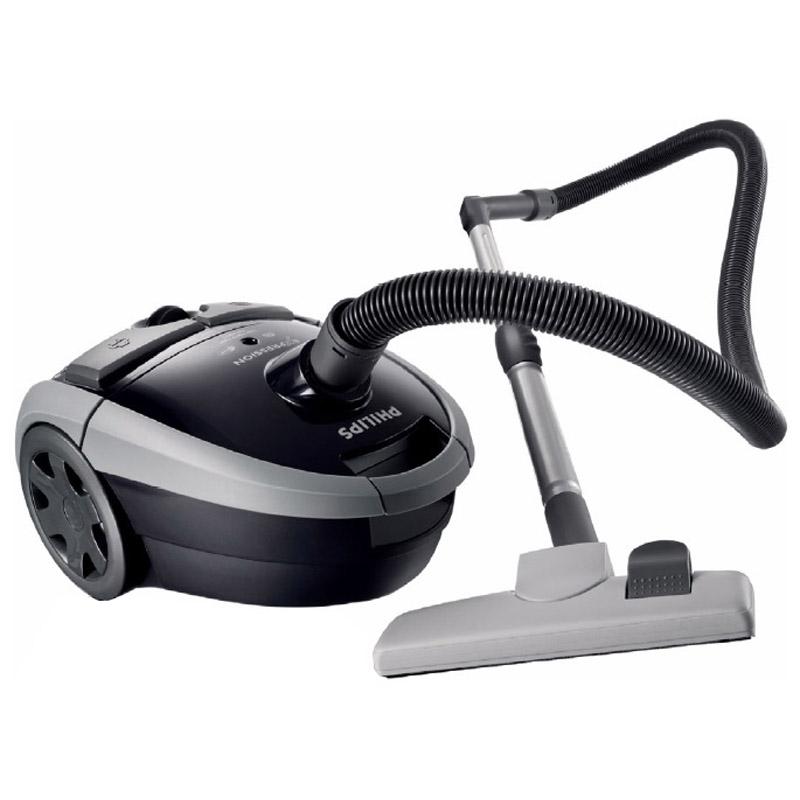 Ходит, бродит по коврам,
Водит носом по углам
Где прошел –
там пыли нет,
Пыль и сор его обед
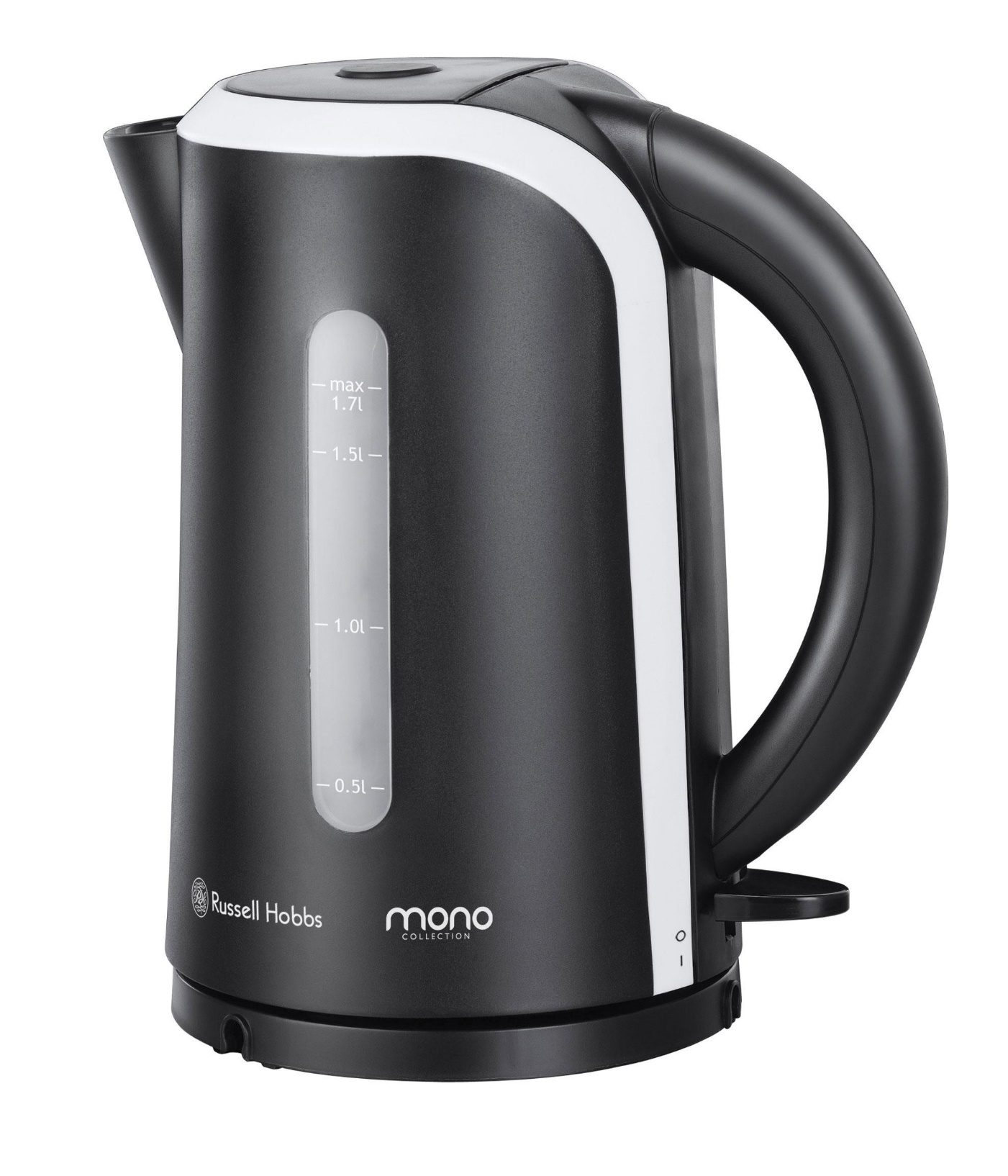 Я пыхчу, пыхчу, пыхчу,Больше греться не хочу.Крышка громко зазвенела:«Пейте чай, вода вскипела!»
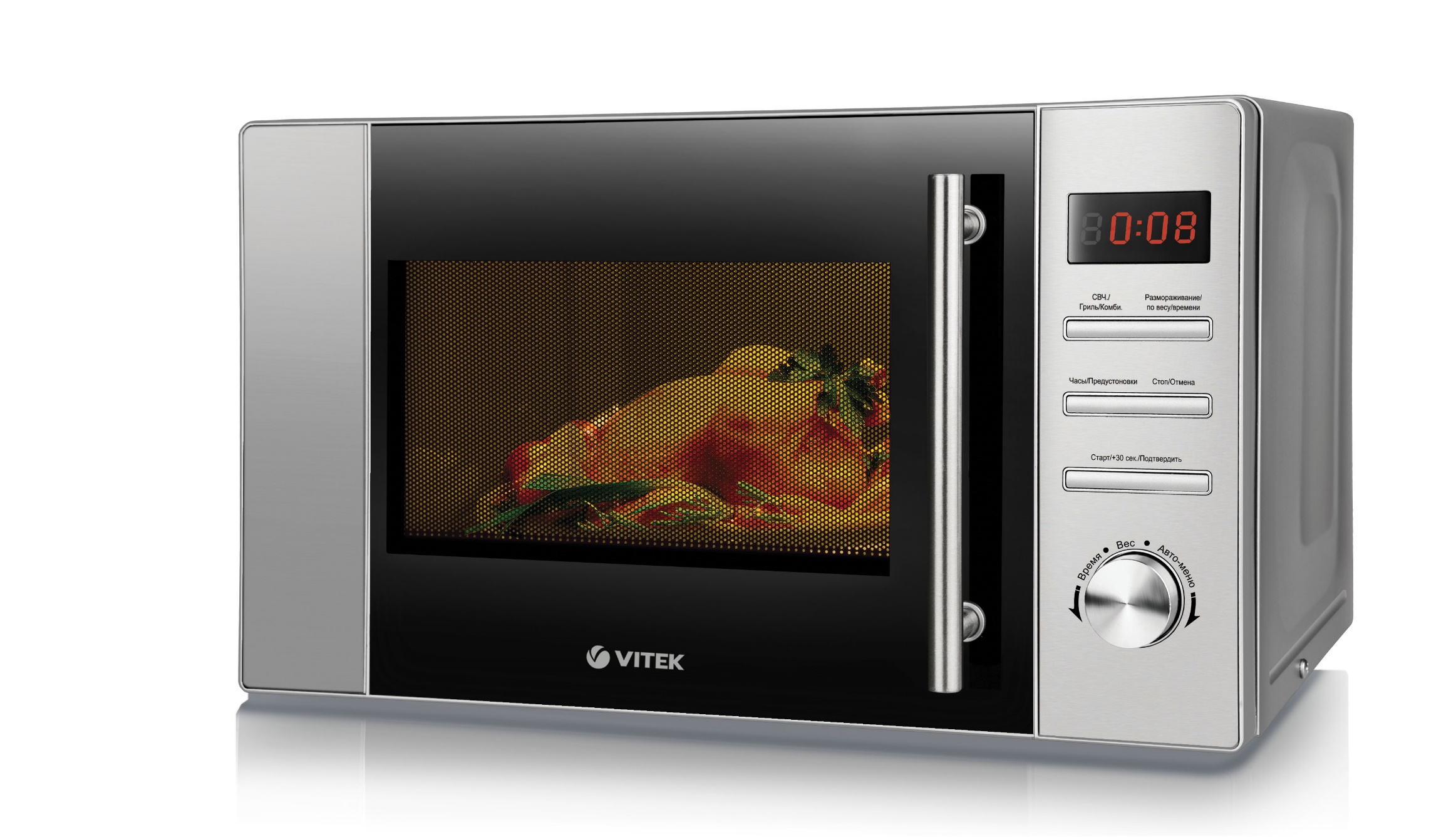 Пиццу, курицу, котлеты Греет нам зимой и летом.Греет быстро, очень ловко,Ведь она - …
В этом маленьком предмете поселился тёплый ветер.
Сушит ветер-суховей Кудри мамочки моей.
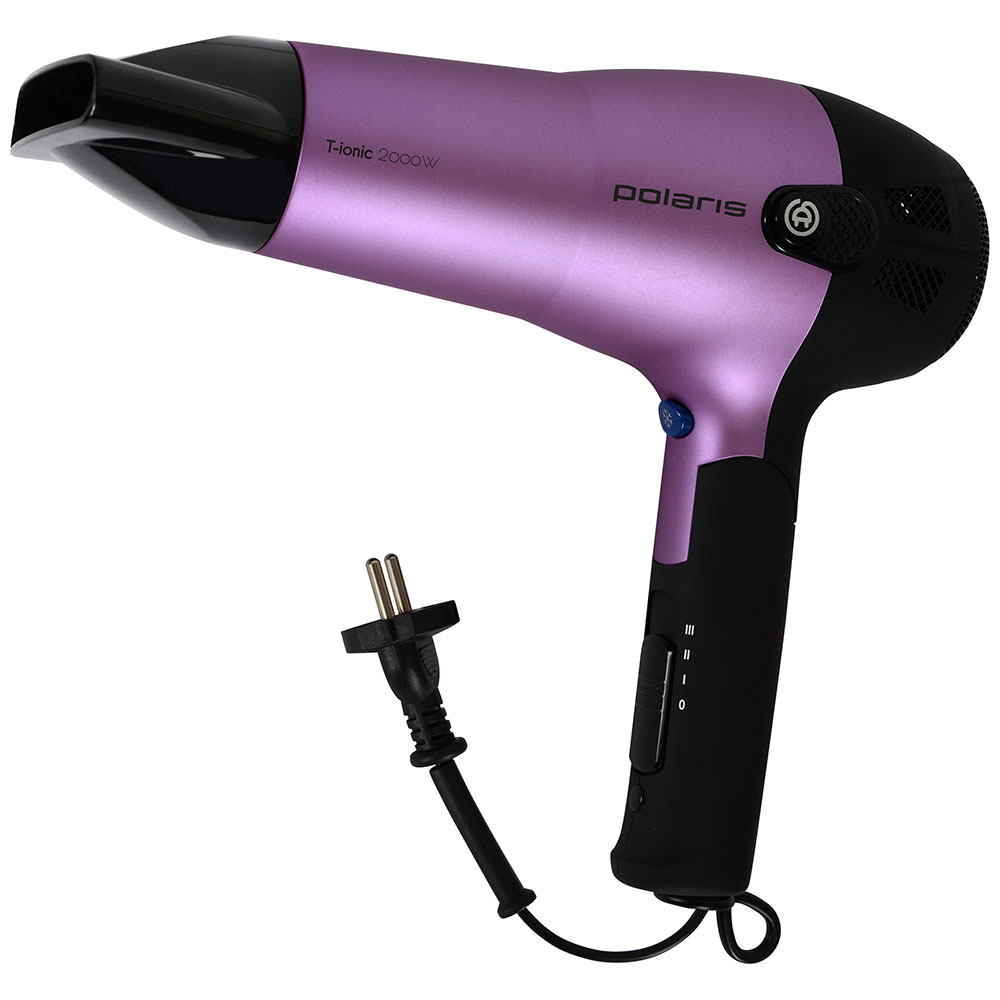 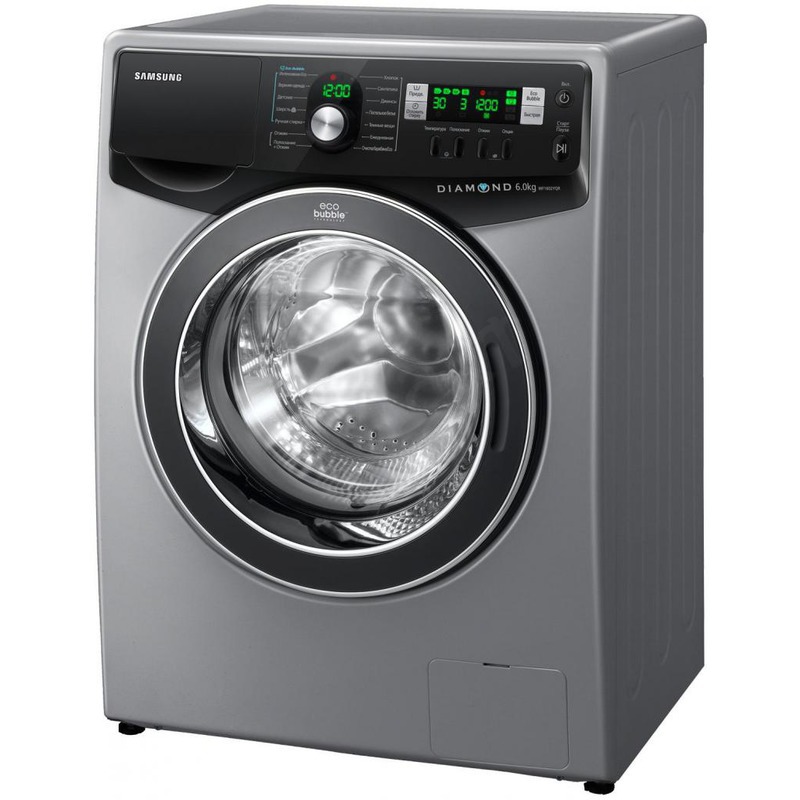 Чтоб у нас от скучной стиркиРучки не болели,Вот стиральная машинкаЕсть для этой цели.
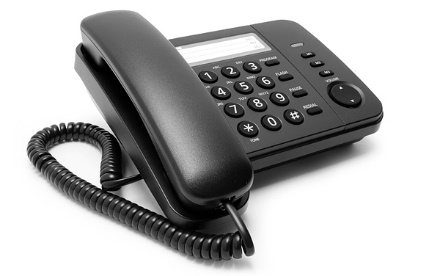 Через поле и лесокПодается голосок,Он бежит по проводам –Скажешь здесь,А слышно там.
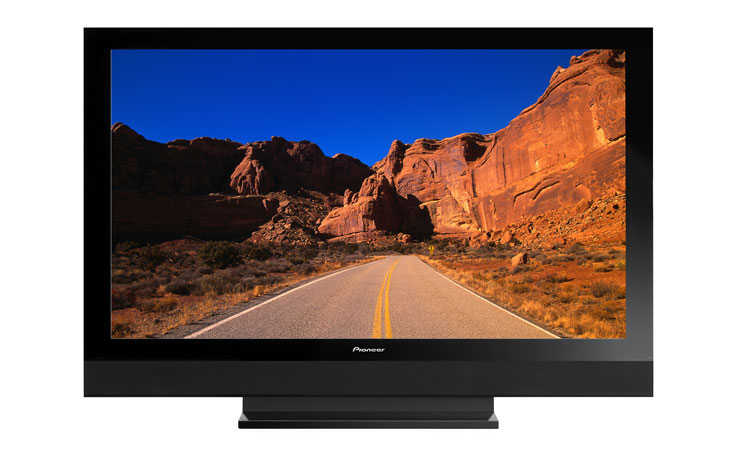 Что за чудо, что за ящик?Сам – певец и сам – рассказчик,И к тому же заодноДемонстрирует кино.
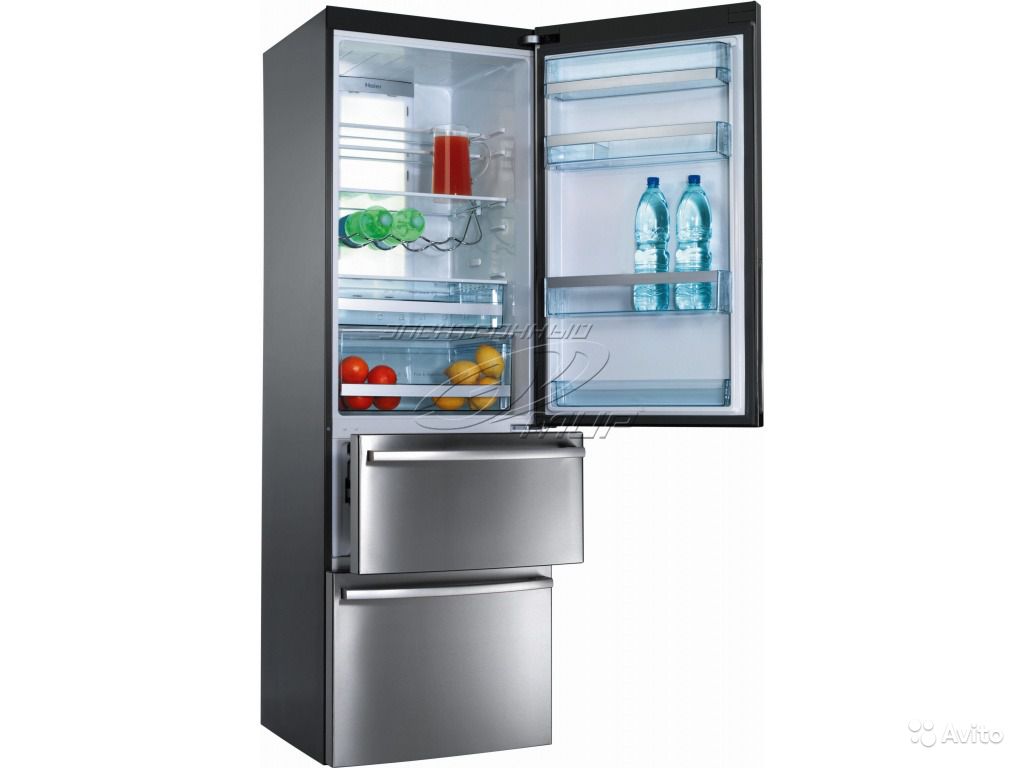 ИГРА «ДОСКАЖИ СЛОВЕЧКО»
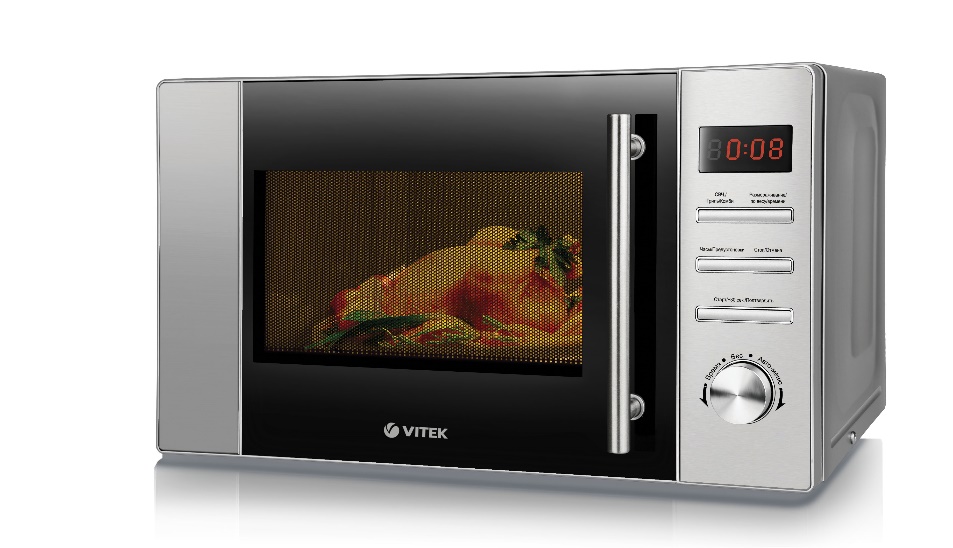 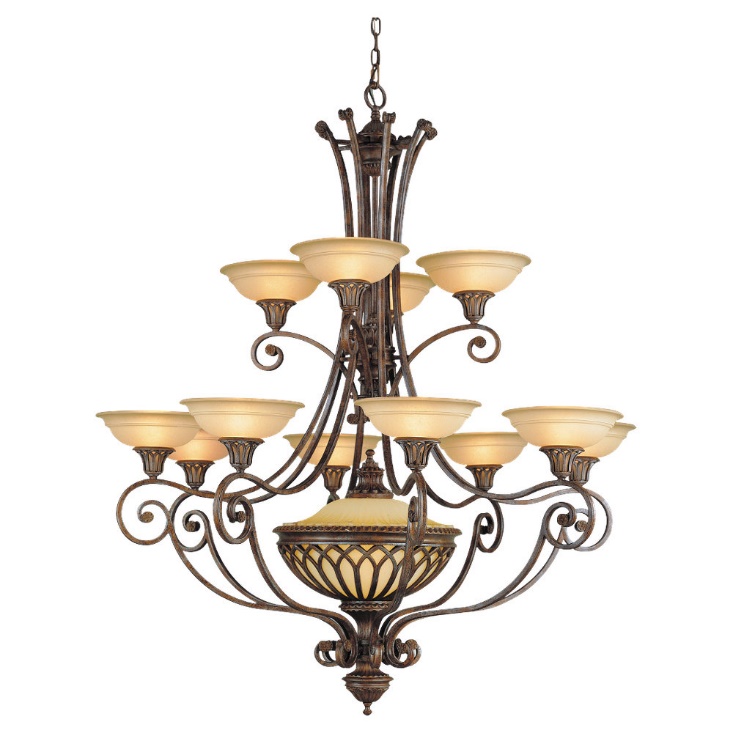 Вышла на пенсию наша духовка,Сменит старушку … (микроволновка).
Греет воду – кипятильникОхлаждает – … (холодильник)
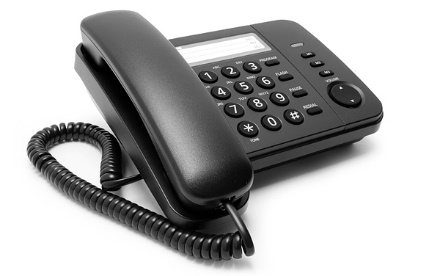 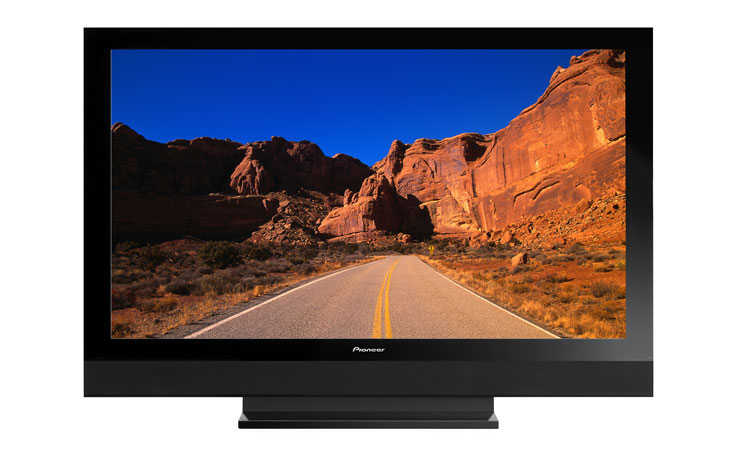 Позабыты лыжи, велик –Днем и ночью смотрим … (телек)
День-деньской у нас трезвон –Ох, болтун наш … (телефон)
Лампу мы вкрутили шустро –Вновь сияет наша … (люстра).